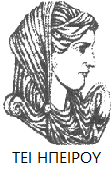 Ελληνική Δημοκρατία
Τεχνολογικό Εκπαιδευτικό Ίδρυμα Ηπείρου
Στατιστική και λογισμικά στις επιστήμες συμπεριφοράς
Ενότητα 13 : Τυχαίες Μεταβλητές II

Γεράσιμος Μελετίου
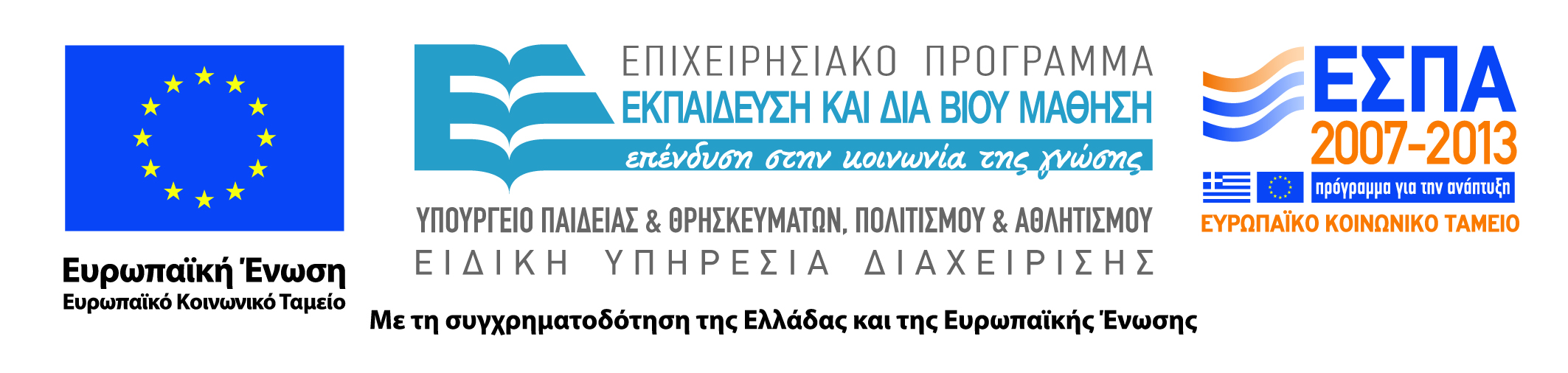 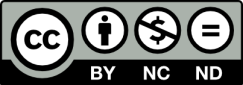 Ανοιχτά Ακαδημαϊκά Μαθήματα στο ΤΕΙ Ηπείρου
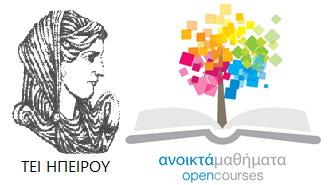 Τμήμα Λογοθεραπείας
Στατιστική και λογισμικά στις επιστήμες συμπεριφοράς 
Ενότητα 13 : Τυχαίες Μεταβλητές ΙΙ

Γεράσιμος Μελετίου
Καθηγητής
Ιωάννινα, 2015
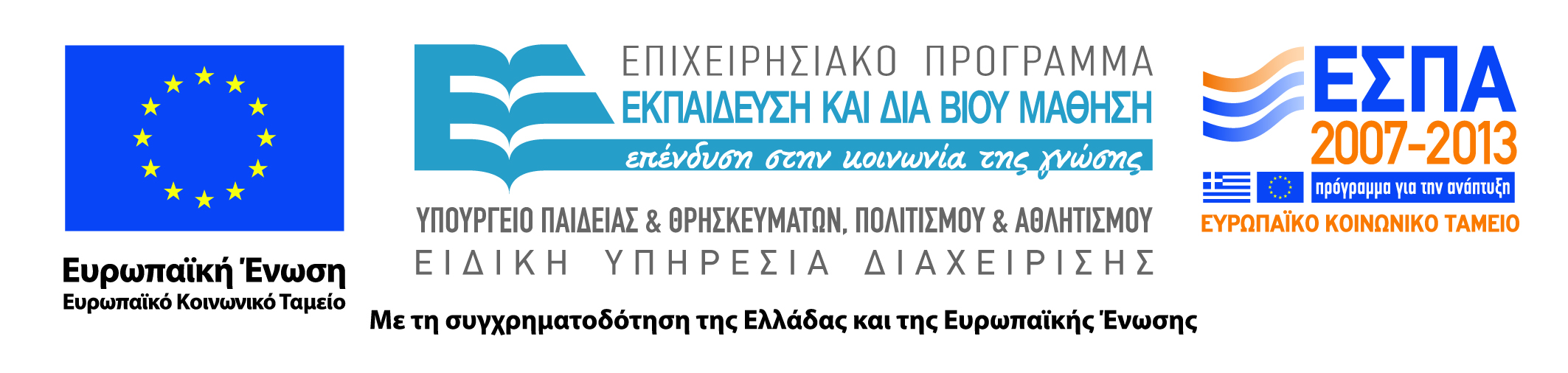 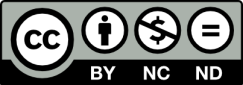 ΣΤΑΤΙΣΤΙΚΗ & ΛΟΓΙΣΜΙΚΑ ΣΤΙΣ ΕΠΙΣΤΗΜΕΣ ΣΥΜΠΕΡΙΦΟΡΑΣ, Ενότητα 13, ΤΜΗΜΑ ΛΟΓΟΘΕΡΑΠΕΙΑΣ, 
ΤΕΙ ΗΠΕΙΡΟΥ- Ανοιχτά Ακαδημαϊκά Μαθήματα στο ΤΕΙ Ηπείρου
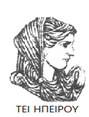 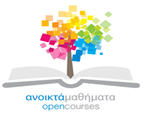 Άδειες Χρήσης
Το παρόν εκπαιδευτικό υλικό υπόκειται σε άδειες χρήσης Creative Commons. 
Για εκπαιδευτικό υλικό, όπως εικόνες, που υπόκειται σε άλλου τύπου άδειας χρήσης, η άδεια χρήσης αναφέρεται ρητώς.
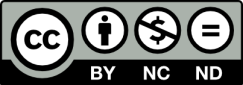 ΣΤΑΤΙΣΤΙΚΗ & ΛΟΓΙΣΜΙΚΑ ΣΤΙΣ ΕΠΙΣΤΗΜΕΣ ΣΥΜΠΕΡΙΦΟΡΑΣ, Ενότητα 13, ΤΜΗΜΑ ΛΟΓΟΘΕΡΑΠΕΙΑΣ, 
ΤΕΙ ΗΠΕΙΡΟΥ- Ανοιχτά Ακαδημαϊκά Μαθήματα στο ΤΕΙ Ηπείρου
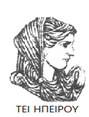 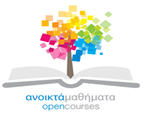 Χρηματοδότηση
Το έργο υλοποιείται στο πλαίσιο του Επιχειρησιακού Προγράμματος «Εκπαίδευση και Δια Βίου Μάθηση» και συγχρηματοδοτείται από την Ευρωπαϊκή Ένωση (Ευρωπαϊκό Κοινωνικό Ταμείο) και από εθνικούς πόρους.
Το έργο «Ανοικτά Ακαδημαϊκά Μαθήματα στο TEI Ηπείρου» έχει χρηματοδοτήσει μόνο τη αναδιαμόρφωση του εκπαιδευτικού υλικού.
Το παρόν εκπαιδευτικό υλικό έχει αναπτυχθεί στα πλαίσια του εκπαιδευτικού έργου του διδάσκοντα.
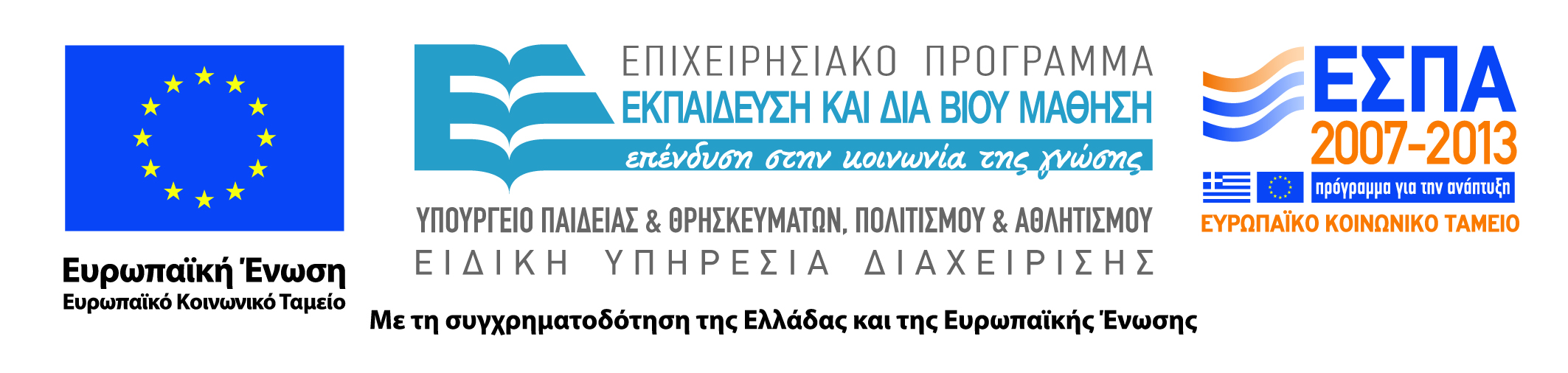 ΣΤΑΤΙΣΤΙΚΗ & ΛΟΓΙΣΜΙΚΑ ΣΤΙΣ ΕΠΙΣΤΗΜΕΣ ΣΥΜΠΕΡΙΦΟΡΑΣ, Ενότητα 13, ΤΜΗΜΑ ΛΟΓΟΘΕΡΑΠΕΙΑΣ, 
ΤΕΙ ΗΠΕΙΡΟΥ- Ανοιχτά Ακαδημαϊκά Μαθήματα στο ΤΕΙ Ηπείρου
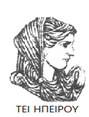 Σκοποί  ενότητας
Μελέτη μέτρων θέσης και διασποράς μιας κατανομής πιθανοτήτων, εφαρμογή ιδιοτήτων της μέσης τιμής της τυχαίας μεταβλητής και της διακύμανσης.
ΣΤΑΤΙΣΤΙΚΗ & ΛΟΓΙΣΜΙΚΑ ΣΤΙΣ ΕΠΙΣΤΗΜΕΣ ΣΥΜΠΕΡΙΦΟΡΑΣ, Ενότητα 13, ΤΜΗΜΑ ΛΟΓΟΘΕΡΑΠΕΙΑΣ, 
ΤΕΙ ΗΠΕΙΡΟΥ- Ανοιχτά Ακαδημαϊκά Μαθήματα στο ΤΕΙ Ηπείρου
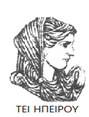 Περιεχόμενα  ενότητας
Διακύμανση-ορισμοί ιδιότητες
εμπειρική κατανομή
θεωρητική κατανομή
Mέση ή αναμενόμενη, τυπική απόκλιση
Παραδείγματα-ασκήσεις
Χρήση Διατάξεων
Στατιστική και λογισμικά στις επιστήμες συμπεριφοράς
Τυχαίες Μεταβλητές ΙΙ
ΣΤΑΤΙΣΤΙΚΗ & ΛΟΓΙΣΜΙΚΑ ΣΤΙΣ ΕΠΙΣΤΗΜΕΣ ΣΥΜΠΕΡΙΦΟΡΑΣ, Ενότητα 13, ΤΜΗΜΑ ΛΟΓΟΘΕΡΑΠΕΙΑΣ, 
ΤΕΙ ΗΠΕΙΡΟΥ- Ανοιχτά Ακαδημαϊκά Μαθήματα στο ΤΕΙ Ηπείρου
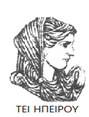 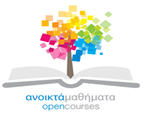 Μέτρα θέσης και διασποράς μιας κατανομής πιθανοτήτων
Το κύριο μέτρο θέσης είναι η αναμενόμενη ή μέση τιμή 
και 
  το κύριο μέτρο διασποράς είναι η διακύμανση
ΣΤΑΤΙΣΤΙΚΗ & ΛΟΓΙΣΜΙΚΑ ΣΤΙΣ ΕΠΙΣΤΗΜΕΣ ΣΥΜΠΕΡΙΦΟΡΑΣ, Ενότητα 13, ΤΜΗΜΑ ΛΟΓΟΘΕΡΑΠΕΙΑΣ, 
ΤΕΙ ΗΠΕΙΡΟΥ- Ανοιχτά Ακαδημαϊκά Μαθήματα στο ΤΕΙ Ηπείρου
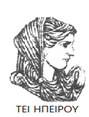 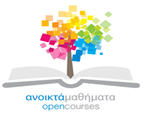 Mέση ή αναμενόμενη τιμή μιας τ.μ. Χ
ΣΤΑΤΙΣΤΙΚΗ & ΛΟΓΙΣΜΙΚΑ ΣΤΙΣ ΕΠΙΣΤΗΜΕΣ ΣΥΜΠΕΡΙΦΟΡΑΣ, Ενότητα 13, ΤΜΗΜΑ ΛΟΓΟΘΕΡΑΠΕΙΑΣ, 
ΤΕΙ ΗΠΕΙΡΟΥ- Ανοιχτά Ακαδημαϊκά Μαθήματα στο ΤΕΙ Ηπείρου
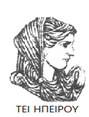 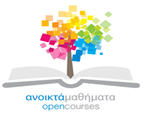 Παράδειγμα
Σε τυχαίο τυχερό παιχνίδι ο παίκτης ρίχνει ένα νόμισμα. Αν πέσει η όψη «κεφαλή» ο παίκτης κερδίζει 10 ευρώ ενώ αν πέσει η όψη «γράμματα» χάνει 5 ευρώ. 

Πόσο πρέπει να πληρώσει ο παίκτης κάθε φορά έτσι ώστε μακροχρόνια ο οργανωτής του παιχνιδιού να μη ζημιώνει ούτε να κερδίζει;
ΣΤΑΤΙΣΤΙΚΗ & ΛΟΓΙΣΜΙΚΑ ΣΤΙΣ ΕΠΙΣΤΗΜΕΣ ΣΥΜΠΕΡΙΦΟΡΑΣ, Ενότητα 13, ΤΜΗΜΑ ΛΟΓΟΘΕΡΑΠΕΙΑΣ, 
ΤΕΙ ΗΠΕΙΡΟΥ- Ανοιχτά Ακαδημαϊκά Μαθήματα στο ΤΕΙ Ηπείρου
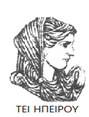 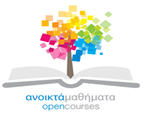 Παράδειγμα
Η κατανομή πιθανοτήτων της Χ είναι η εξής:
ευρώ
ΣΤΑΤΙΣΤΙΚΗ & ΛΟΓΙΣΜΙΚΑ ΣΤΙΣ ΕΠΙΣΤΗΜΕΣ ΣΥΜΠΕΡΙΦΟΡΑΣ, Ενότητα 13, ΤΜΗΜΑ ΛΟΓΟΘΕΡΑΠΕΙΑΣ, 
ΤΕΙ ΗΠΕΙΡΟΥ- Ανοιχτά Ακαδημαϊκά Μαθήματα στο ΤΕΙ Ηπείρου
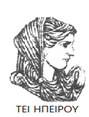 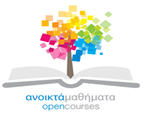 Παράδειγμα
Τα 2.5 ευρώ δεν είναι κάποιο ποσό που πρόκειται να κερδίσει ο παίκτης σε κάποια φορά που θα παίξει αλλά, σε πολλές επαναλήψεις του παιχνιδιού, είναι το μέσο κέρδος ανά επανάληψη
ΣΤΑΤΙΣΤΙΚΗ & ΛΟΓΙΣΜΙΚΑ ΣΤΙΣ ΕΠΙΣΤΗΜΕΣ ΣΥΜΠΕΡΙΦΟΡΑΣ, Ενότητα 13, ΤΜΗΜΑ ΛΟΓΟΘΕΡΑΠΕΙΑΣ, 
ΤΕΙ ΗΠΕΙΡΟΥ- Ανοιχτά Ακαδημαϊκά Μαθήματα στο ΤΕΙ Ηπείρου
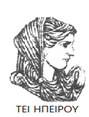 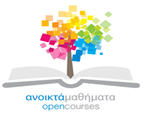 Παράδειγμα
Η αναμενόμενη τιμή μιας τ.μ. Χ μπορεί να εκτιμηθεί με τον αριθμητικό μέσο τυχαίου δείγματος n παρατηρήσεων της χ.

Όσο μεγαλύτερο το n τόσο καλύτερη η εκτίμηση.
ΣΤΑΤΙΣΤΙΚΗ & ΛΟΓΙΣΜΙΚΑ ΣΤΙΣ ΕΠΙΣΤΗΜΕΣ ΣΥΜΠΕΡΙΦΟΡΑΣ, Ενότητα 13, ΤΜΗΜΑ ΛΟΓΟΘΕΡΑΠΕΙΑΣ, 
ΤΕΙ ΗΠΕΙΡΟΥ- Ανοιχτά Ακαδημαϊκά Μαθήματα στο ΤΕΙ Ηπείρου
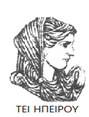 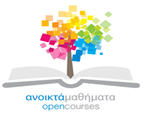 Ιδιότητες της Μέσης Τιμής μιας τ.μ. Χ
E(c) = c
E(cX) = cE(X)
Αν Υ=α+cX τότε Ε(Υ)=α+cΕ(Χ)
E(X + Y) = E(X) + E(Y)
E(X -  Y) = E(X) -  E(Y)
E(XY) = E(X)E(Y)  αν οι  X και Y είναι ανεξάρτητες τυχαίες μεταβλητές.
ΣΤΑΤΙΣΤΙΚΗ & ΛΟΓΙΣΜΙΚΑ ΣΤΙΣ ΕΠΙΣΤΗΜΕΣ ΣΥΜΠΕΡΙΦΟΡΑΣ, Ενότητα 13, ΤΜΗΜΑ ΛΟΓΟΘΕΡΑΠΕΙΑΣ, 
ΤΕΙ ΗΠΕΙΡΟΥ- Ανοιχτά Ακαδημαϊκά Μαθήματα στο ΤΕΙ Ηπείρου
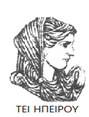 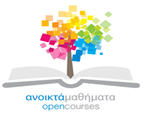 Ιδιότητες της Μέσης Τιμής μιας τ.μ. Χ
Δύο ή περισσότερες τυχαίες μεταβλητές είναι ανεξάρτητες αν οποιοδήποτε ενδεχόμενο ορίζεται σε μια από αυτές είναι ανεξάρτητο από οποιοδήποτε ενδεχόμενο ορίζεται στις υπόλοιπες
ΣΤΑΤΙΣΤΙΚΗ & ΛΟΓΙΣΜΙΚΑ ΣΤΙΣ ΕΠΙΣΤΗΜΕΣ ΣΥΜΠΕΡΙΦΟΡΑΣ, Ενότητα 13, ΤΜΗΜΑ ΛΟΓΟΘΕΡΑΠΕΙΑΣ, 
ΤΕΙ ΗΠΕΙΡΟΥ- Ανοιχτά Ακαδημαϊκά Μαθήματα στο ΤΕΙ Ηπείρου
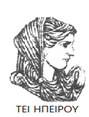 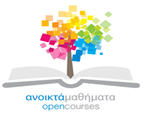 Ιδιότητες της Μέσης Τιμής μιας τ.μ. Χ
Για κάθε τ.μ. ισχύει:
Επομένως, αν εκτιμήσουμε κάθε τιμή της Χ με την μέση τιμή της, τα σφάλματα εκτίμησης θα έχουν μηδενική  μέση τιμή
ΣΤΑΤΙΣΤΙΚΗ & ΛΟΓΙΣΜΙΚΑ ΣΤΙΣ ΕΠΙΣΤΗΜΕΣ ΣΥΜΠΕΡΙΦΟΡΑΣ, Ενότητα 13, ΤΜΗΜΑ ΛΟΓΟΘΕΡΑΠΕΙΑΣ, 
ΤΕΙ ΗΠΕΙΡΟΥ- Ανοιχτά Ακαδημαϊκά Μαθήματα στο ΤΕΙ Ηπείρου
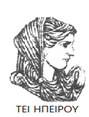 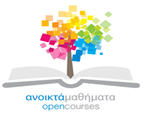 Διακύμανση τυχαίας μεταβλητής
Διακύμανση ή Variance(Χ) 



  που όταν η Χ είναι διακριτή, γίνεται
ΣΤΑΤΙΣΤΙΚΗ & ΛΟΓΙΣΜΙΚΑ ΣΤΙΣ ΕΠΙΣΤΗΜΕΣ ΣΥΜΠΕΡΙΦΟΡΑΣ, Ενότητα 13, ΤΜΗΜΑ ΛΟΓΟΘΕΡΑΠΕΙΑΣ, 
ΤΕΙ ΗΠΕΙΡΟΥ- Ανοιχτά Ακαδημαϊκά Μαθήματα στο ΤΕΙ Ηπείρου
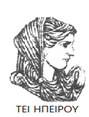 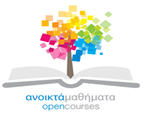 Διακύμανση τυχαίας μεταβλητής
Ο υπολογισμός της         απλοποιείται όταν χρησιμοποιείται η ισοδύναμη έκφραση


   που, όταν η Χ είναι διακριτή, γίνεται
ΣΤΑΤΙΣΤΙΚΗ & ΛΟΓΙΣΜΙΚΑ ΣΤΙΣ ΕΠΙΣΤΗΜΕΣ ΣΥΜΠΕΡΙΦΟΡΑΣ, Ενότητα 13, ΤΜΗΜΑ ΛΟΓΟΘΕΡΑΠΕΙΑΣ, 
ΤΕΙ ΗΠΕΙΡΟΥ- Ανοιχτά Ακαδημαϊκά Μαθήματα στο ΤΕΙ Ηπείρου
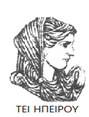 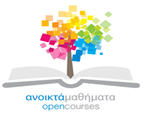 Τυπική απόκλιση
ΣΤΑΤΙΣΤΙΚΗ & ΛΟΓΙΣΜΙΚΑ ΣΤΙΣ ΕΠΙΣΤΗΜΕΣ ΣΥΜΠΕΡΙΦΟΡΑΣ, Ενότητα 13, ΤΜΗΜΑ ΛΟΓΟΘΕΡΑΠΕΙΑΣ, 
ΤΕΙ ΗΠΕΙΡΟΥ- Ανοιχτά Ακαδημαϊκά Μαθήματα στο ΤΕΙ Ηπείρου
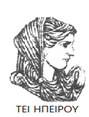 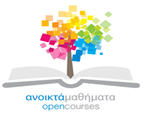 Παράδειγμα
Σε τυχερό παιχνίδι ρίχνεται ένα ζάρι και έστω Χ «το χρηματικό ποσό, σε ευρώ, που αναλογεί στον παίχτη σε κάθε ρίψη του ζαριού». Αν η κατανομή πιθανοτήτων της Χ είναι η ακόλουθη, να υπολογιστεί η μέση τιμή και  η διακύμανση της Χ.
ΣΤΑΤΙΣΤΙΚΗ & ΛΟΓΙΣΜΙΚΑ ΣΤΙΣ ΕΠΙΣΤΗΜΕΣ ΣΥΜΠΕΡΙΦΟΡΑΣ, Ενότητα 13, ΤΜΗΜΑ ΛΟΓΟΘΕΡΑΠΕΙΑΣ, 
ΤΕΙ ΗΠΕΙΡΟΥ- Ανοιχτά Ακαδημαϊκά Μαθήματα στο ΤΕΙ Ηπείρου
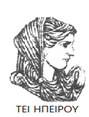 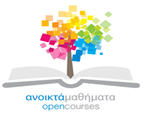 Παράδειγμα
ΣΤΑΤΙΣΤΙΚΗ & ΛΟΓΙΣΜΙΚΑ ΣΤΙΣ ΕΠΙΣΤΗΜΕΣ ΣΥΜΠΕΡΙΦΟΡΑΣ, Ενότητα 13, ΤΜΗΜΑ ΛΟΓΟΘΕΡΑΠΕΙΑΣ, 
ΤΕΙ ΗΠΕΙΡΟΥ- Ανοιχτά Ακαδημαϊκά Μαθήματα στο ΤΕΙ Ηπείρου
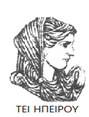 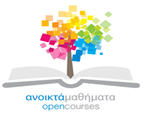 Ιδιότητες της διακύμανσης
Αν σε κάθε τιμή της Χ προσθέσουμε μια σταθερά λ η διακύμανση (και η τυπική απόκλιση) δεν αλλάζει. Με τύπους:
ΣΤΑΤΙΣΤΙΚΗ & ΛΟΓΙΣΜΙΚΑ ΣΤΙΣ ΕΠΙΣΤΗΜΕΣ ΣΥΜΠΕΡΙΦΟΡΑΣ, Ενότητα 13, ΤΜΗΜΑ ΛΟΓΟΘΕΡΑΠΕΙΑΣ, 
ΤΕΙ ΗΠΕΙΡΟΥ- Ανοιχτά Ακαδημαϊκά Μαθήματα στο ΤΕΙ Ηπείρου
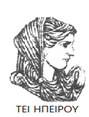 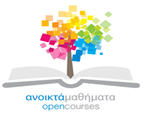 Αν κάθε τιμή της Χ πολλαπλασιαστεί με μια σταθερά k τότε
ΣΤΑΤΙΣΤΙΚΗ & ΛΟΓΙΣΜΙΚΑ ΣΤΙΣ ΕΠΙΣΤΗΜΕΣ ΣΥΜΠΕΡΙΦΟΡΑΣ, Ενότητα 13, ΤΜΗΜΑ ΛΟΓΟΘΕΡΑΠΕΙΑΣ, 
ΤΕΙ ΗΠΕΙΡΟΥ- Ανοιχτά Ακαδημαϊκά Μαθήματα στο ΤΕΙ Ηπείρου
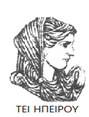 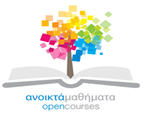 Τυποποιημένη τυχαία μεταβλητή
Έστω  Χ μια τυχαία μεταβλητή με μέσο                			και τυπική απόκλιση

Έστω ακόμη
ΣΤΑΤΙΣΤΙΚΗ & ΛΟΓΙΣΜΙΚΑ ΣΤΙΣ ΕΠΙΣΤΗΜΕΣ ΣΥΜΠΕΡΙΦΟΡΑΣ, Ενότητα 13, ΤΜΗΜΑ ΛΟΓΟΘΕΡΑΠΕΙΑΣ, 
ΤΕΙ ΗΠΕΙΡΟΥ- Ανοιχτά Ακαδημαϊκά Μαθήματα στο ΤΕΙ Ηπείρου
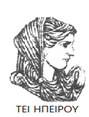 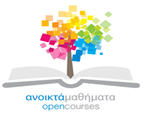 Τυποποιημένη τυχαία μεταβλητή
Η μέση τιμή της τυχαίας μεταβλητής Ζ υπολογίζεται ως εξής:
ΣΤΑΤΙΣΤΙΚΗ & ΛΟΓΙΣΜΙΚΑ ΣΤΙΣ ΕΠΙΣΤΗΜΕΣ ΣΥΜΠΕΡΙΦΟΡΑΣ, Ενότητα 13, ΤΜΗΜΑ ΛΟΓΟΘΕΡΑΠΕΙΑΣ, 
ΤΕΙ ΗΠΕΙΡΟΥ- Ανοιχτά Ακαδημαϊκά Μαθήματα στο ΤΕΙ Ηπείρου
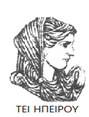 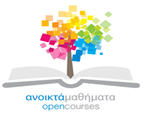 Τυποποιημένη τυχαία μεταβλητή
Η διακύμανση της Ζ:
ΣΤΑΤΙΣΤΙΚΗ & ΛΟΓΙΣΜΙΚΑ ΣΤΙΣ ΕΠΙΣΤΗΜΕΣ ΣΥΜΠΕΡΙΦΟΡΑΣ, Ενότητα 13, ΤΜΗΜΑ ΛΟΓΟΘΕΡΑΠΕΙΑΣ, 
ΤΕΙ ΗΠΕΙΡΟΥ- Ανοιχτά Ακαδημαϊκά Μαθήματα στο ΤΕΙ Ηπείρου
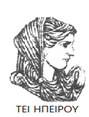 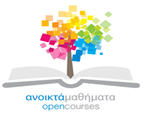 Τυποποιημένη τυχαία μεταβλητή
Για οποιαδήποτε τυχαία μεταβλητή Χ η  

  
  
   ονομάζεται τυποποιημένη ή τυπική τυχαία μεταβλητή της Χ, και ισχύει
     Var(Ζ) = 1 και Ε(Ζ) = 0
ΣΤΑΤΙΣΤΙΚΗ & ΛΟΓΙΣΜΙΚΑ ΣΤΙΣ ΕΠΙΣΤΗΜΕΣ ΣΥΜΠΕΡΙΦΟΡΑΣ, Ενότητα 13, ΤΜΗΜΑ ΛΟΓΟΘΕΡΑΠΕΙΑΣ, 
ΤΕΙ ΗΠΕΙΡΟΥ- Ανοιχτά Ακαδημαϊκά Μαθήματα στο ΤΕΙ Ηπείρου
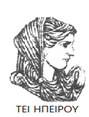 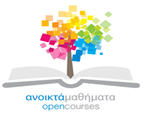 Εκτιμήσεις
H μέση τιμή  και η διακύμανση της τ.μ. Χ εκτιμώνται, αντίστοιχα, με τον 	αριθμητικό μέσο  και τη διακύμανση 	της εμπειρικής κατανομής
Όσο μεγαλύτερο το n τόσο καλύτερη  	η εκτίμηση
ΣΤΑΤΙΣΤΙΚΗ & ΛΟΓΙΣΜΙΚΑ ΣΤΙΣ ΕΠΙΣΤΗΜΕΣ ΣΥΜΠΕΡΙΦΟΡΑΣ, Ενότητα 13, ΤΜΗΜΑ ΛΟΓΟΘΕΡΑΠΕΙΑΣ, 
ΤΕΙ ΗΠΕΙΡΟΥ- Ανοιχτά Ακαδημαϊκά Μαθήματα στο ΤΕΙ Ηπείρου
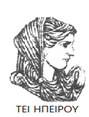 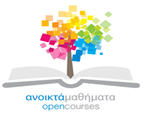 Εκτιμήσεις
δυνατές τιμές x1,x2,….xk  
παρατηρούμενες συχνότητες f1,f2,….,fk 
n  παρατηρήσεις:
ΣΤΑΤΙΣΤΙΚΗ & ΛΟΓΙΣΜΙΚΑ ΣΤΙΣ ΕΠΙΣΤΗΜΕΣ ΣΥΜΠΕΡΙΦΟΡΑΣ, Ενότητα 13, ΤΜΗΜΑ ΛΟΓΟΘΕΡΑΠΕΙΑΣ, 
ΤΕΙ ΗΠΕΙΡΟΥ- Ανοιχτά Ακαδημαϊκά Μαθήματα στο ΤΕΙ Ηπείρου
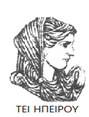 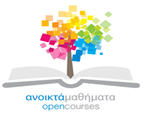 Εκτιμήσεις
Αν το n πολύ μεγάλο, η σχετική συχνότητα της τιμής xi προσεγγίζει την αντίστοιχη πιθανότητα. Δηλαδή
ΣΤΑΤΙΣΤΙΚΗ & ΛΟΓΙΣΜΙΚΑ ΣΤΙΣ ΕΠΙΣΤΗΜΕΣ ΣΥΜΠΕΡΙΦΟΡΑΣ, Ενότητα 13, ΤΜΗΜΑ ΛΟΓΟΘΕΡΑΠΕΙΑΣ, 
ΤΕΙ ΗΠΕΙΡΟΥ- Ανοιχτά Ακαδημαϊκά Μαθήματα στο ΤΕΙ Ηπείρου
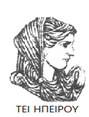 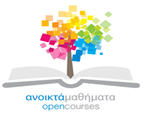 Εκτιμήσεις
Επομένως, αν        ο αριθμητικός μέσος της εμπειρικής κατανομής και n πολύ μεγάλο, ισχύει
ΣΤΑΤΙΣΤΙΚΗ & ΛΟΓΙΣΜΙΚΑ ΣΤΙΣ ΕΠΙΣΤΗΜΕΣ ΣΥΜΠΕΡΙΦΟΡΑΣ, Ενότητα 13, ΤΜΗΜΑ ΛΟΓΟΘΕΡΑΠΕΙΑΣ, 
ΤΕΙ ΗΠΕΙΡΟΥ- Ανοιχτά Ακαδημαϊκά Μαθήματα στο ΤΕΙ Ηπείρου
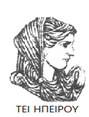 Εκτιμήσεις
Η διακύμανση της εμπειρικής κατανομής είναι η
ΣΤΑΤΙΣΤΙΚΗ & ΛΟΓΙΣΜΙΚΑ ΣΤΙΣ ΕΠΙΣΤΗΜΕΣ ΣΥΜΠΕΡΙΦΟΡΑΣ, Ενότητα 13, ΤΜΗΜΑ ΛΟΓΟΘΕΡΑΠΕΙΑΣ, 
ΤΕΙ ΗΠΕΙΡΟΥ- Ανοιχτά Ακαδημαϊκά Μαθήματα στο ΤΕΙ Ηπείρου
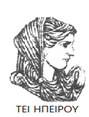 Εκτιμήσεις
τότε για  n μεγάλο, ισχύει
ΣΤΑΤΙΣΤΙΚΗ & ΛΟΓΙΣΜΙΚΑ ΣΤΙΣ ΕΠΙΣΤΗΜΕΣ ΣΥΜΠΕΡΙΦΟΡΑΣ, Ενότητα 13, ΤΜΗΜΑ ΛΟΓΟΘΕΡΑΠΕΙΑΣ, 
ΤΕΙ ΗΠΕΙΡΟΥ- Ανοιχτά Ακαδημαϊκά Μαθήματα στο ΤΕΙ Ηπείρου
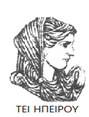 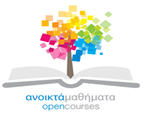 Εκτιμήσεις
Αν n<50 η διακύμανση καλύτερα να εκτιμάται από τον τύπο:
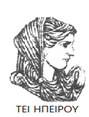 ΣΤΑΤΙΣΤΙΚΗ & ΛΟΓΙΣΜΙΚΑ ΣΤΙΣ ΕΠΙΣΤΗΜΕΣ ΣΥΜΠΕΡΙΦΟΡΑΣ, Ενότητα 13, ΤΜΗΜΑ ΛΟΓΟΘΕΡΑΠΕΙΑΣ, 
ΤΕΙ ΗΠΕΙΡΟΥ- Ανοιχτά Ακαδημαϊκά Μαθήματα στο ΤΕΙ Ηπείρου
Σημείωμα Αναφοράς
Copyright Τεχνολογικό Ίδρυμα Ηπείρου. Γεράσιμος Μελετίου.
Στατιστική και λογισμικά στις επιστήμες της συμπεριφοράς.
Έκδοση: 1.0 Ιωάννινα, 2015. 
Διαθέσιμο από τη δικτυακή διεύθυνση:
http://eclass.teiep.gr/courses/LOGO100/
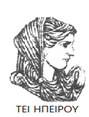 ΣΤΑΤΙΣΤΙΚΗ & ΛΟΓΙΣΜΙΚΑ ΣΤΙΣ ΕΠΙΣΤΗΜΕΣ ΣΥΜΠΕΡΙΦΟΡΑΣ, Ενότητα 1, ΤΜΗΜΑ ΛΟΓΟΘΕΡΑΠΕΙΑΣ, 
ΤΕΙ ΗΠΕΙΡΟΥ- Ανοιχτά Ακαδημαϊκά Μαθήματα στο ΤΕΙ Ηπείρου
Σημείωμα Αδειοδότησης
Το παρόν υλικό διατίθεται με τους όρους της άδειας χρήσης Creative Commons Αναφορά Δημιουργού-Μη Εμπορική Χρήση-Όχι Παράγωγα Έργα 4.0 Διεθνές [1] ή μεταγενέστερη. Εξαιρούνται τα αυτοτελή έργα τρίτων π.χ. φωτογραφίες, Διαγράμματα κ.λ.π., τα οποία εμπεριέχονται σε αυτό και τα οποία αναφέρονται μαζί με τους όρους χρήσης τους στο «Σημείωμα Χρήσης Έργων Τρίτων».
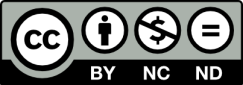 Ο δικαιούχος μπορεί να παρέχει στον αδειοδόχο ξεχωριστή άδεια να  χρησιμοποιεί το έργο για εμπορική χρήση, εφόσον αυτό του  ζητηθεί.
[1]
http://creativecommons.org/licenses/by-nc-nd/4.0/deed.el
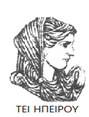 ΣΤΑΤΙΣΤΙΚΗ & ΛΟΓΙΣΜΙΚΑ ΣΤΙΣ ΕΠΙΣΤΗΜΕΣ ΣΥΜΠΕΡΙΦΟΡΑΣ, Ενότητα 13, ΤΜΗΜΑ ΛΟΓΟΘΕΡΑΠΕΙΑΣ, 
ΤΕΙ ΗΠΕΙΡΟΥ- Ανοιχτά Ακαδημαϊκά Μαθήματα στο ΤΕΙ Ηπείρου
Τέλος Ενότητας
Επεξεργασία: Βαΐτσα Τσακστάρα
Ιωάννινα, 2015
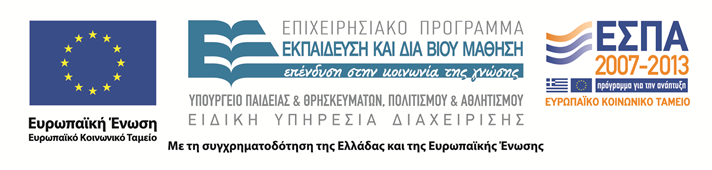 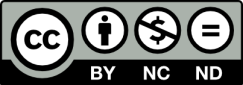 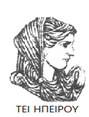 ΣΤΑΤΙΣΤΙΚΗ & ΛΟΓΙΣΜΙΚΑ ΣΤΙΣ ΕΠΙΣΤΗΜΕΣ ΣΥΜΠΕΡΙΦΟΡΑΣ, Ενότητα 13, ΤΜΗΜΑ ΛΟΓΟΘΕΡΑΠΕΙΑΣ, 
ΤΕΙ ΗΠΕΙΡΟΥ- Ανοιχτά Ακαδημαϊκά Μαθήματα στο ΤΕΙ Ηπείρου
Σημειώματα
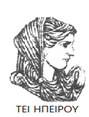 ΣΤΑΤΙΣΤΙΚΗ & ΛΟΓΙΣΜΙΚΑ ΣΤΙΣ ΕΠΙΣΤΗΜΕΣ ΣΥΜΠΕΡΙΦΟΡΑΣ, Ενότητα 13, ΤΜΗΜΑ ΛΟΓΟΘΕΡΑΠΕΙΑΣ, 
ΤΕΙ ΗΠΕΙΡΟΥ- Ανοιχτά Ακαδημαϊκά Μαθήματα στο ΤΕΙ Ηπείρου
Διατήρηση Σημειωμάτων
Οποιαδήποτε  αναπαραγωγή ή διασκευή του υλικού θα πρέπει  να συμπεριλαμβάνει:

το Σημείωμα Αναφοράς
το  Σημείωμα Αδειοδότησης
τη Δήλωση Διατήρησης Σημειωμάτων
το Σημείωμα Χρήσης Έργων Τρίτων (εφόσον υπάρχει) 

μαζί με τους συνοδευόμενους υπερσυνδέσμους.
ΣΤΑΤΙΣΤΙΚΗ & ΛΟΓΙΣΜΙΚΑ ΣΤΙΣ ΕΠΙΣΤΗΜΕΣ ΣΥΜΠΕΡΙΦΟΡΑΣ, Ενότητα 13, ΤΜΗΜΑ ΛΟΓΟΘΕΡΑΠΕΙΑΣ, 
ΤΕΙ ΗΠΕΙΡΟΥ- Ανοιχτά Ακαδημαϊκά Μαθήματα στο ΤΕΙ Ηπείρου
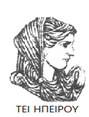 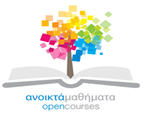 Βιβλιογραφία
Ζαχαροπούλου, Χ. (2009) Στατιστική Μέθοδοι - εφαρμογές (τόμος 1 και 2) 
 

Τσάντας, Ν., Χρ. Μωυσιάδης Ν. Μπαγιάτης και Θ. Χατζηπαντελής (1999) Ανάλυση δεδομένων με τη βοήθεια στατιστικών πακέτων : SPSS 7.5, Excel 97, S-Plus 3.3. Θεσσαλονίκη: Εκδόσεις Ζήτη. 

 M.R. Spiegel: Πιθανότητες και Στατιστική (Schaum’s Outline Series), ελληνική μετάφραση Αθήνα, ΕΣΠΙ 1977
Τέλος Ενότητας
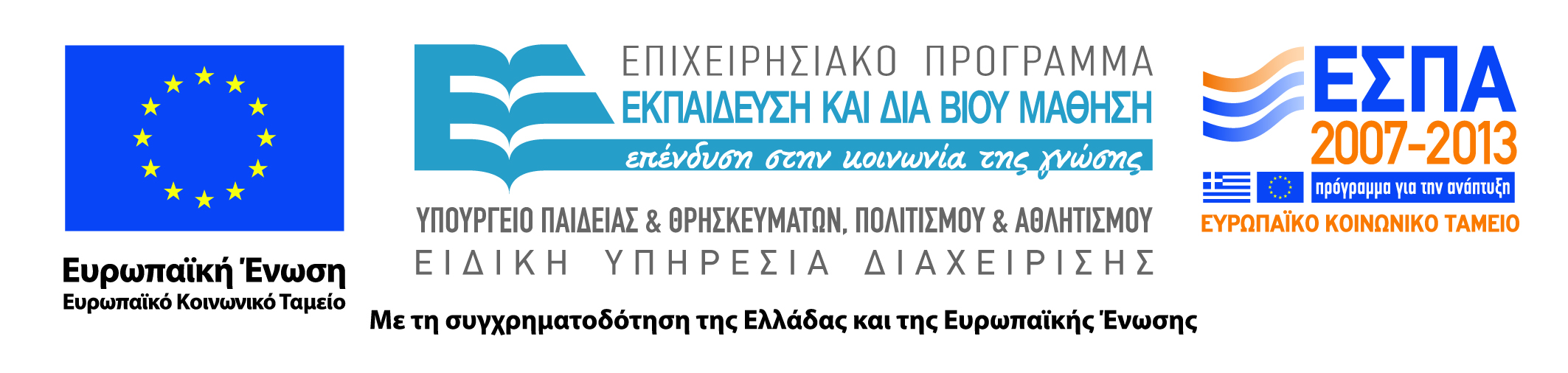 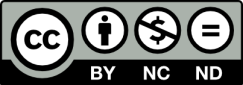